Тема урока:
Семейный бюджет
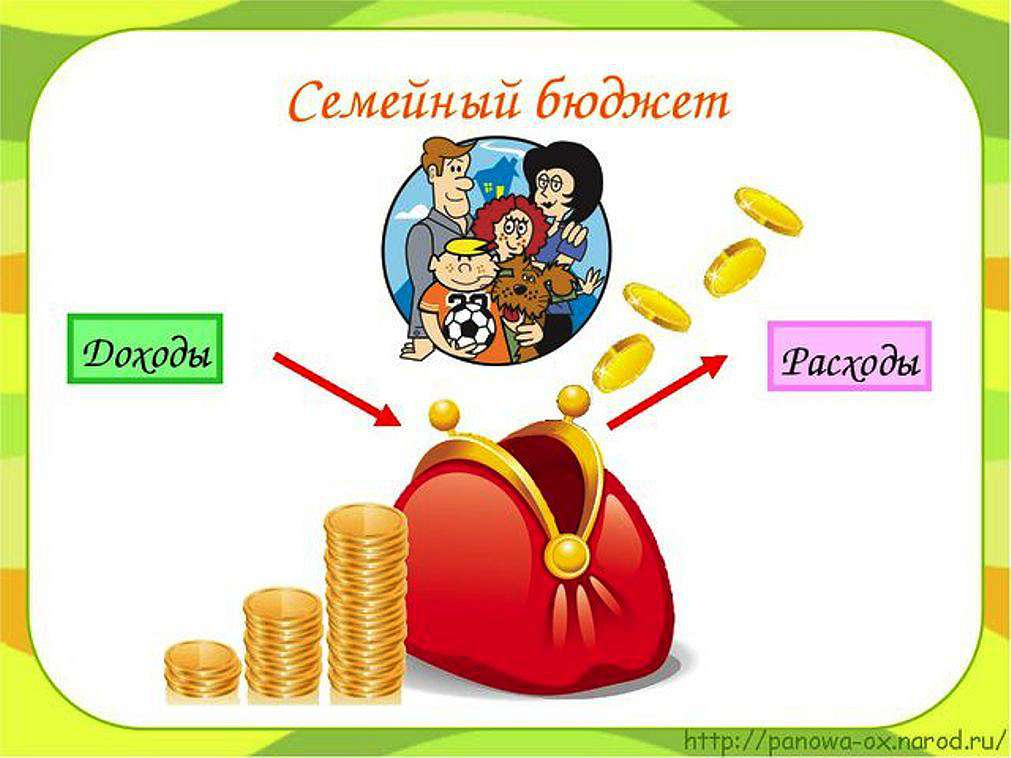 Зачем нужен бюджет?
Семейный бюджет – 
это учёт, планирование, контроль и регулирование доходов и расходов
Семейный бюджет позволяет:
Проанализировать доходы и р _ _ _ _ _ _ семьи;
Выявить дополнительные р _ _ _ _ _ _ ;
Накопить средства для крупных п _ _ _ _ _ _;
Разумно спланировать б _ _ _ _ _ _  расходы.
Виды бюджетов семьи
Если расходы равны доходам, бюджет сбалансированный
 
Когда расходы превышают доходы, бюджет дефицитный

Если доходы больше расходов – бюджет избыточный
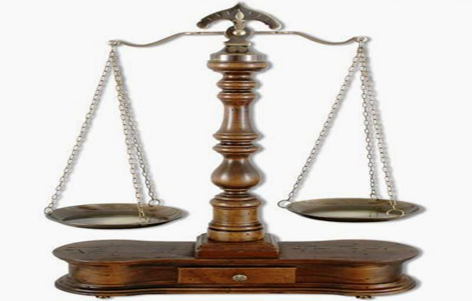 расходы
доходы
Источники доходов и расходов
Постоянные расходы
Расходы на питание – составляют примерно 40% от семейного бюджета.

  Подоходный налог – составляет 13% от начисленной заработной платы.

   Коммунальные платежи - это плата за отопление, за воду, за электроэнергию, интернет, сотовую связь.
Постоянные
Переменные
Практическая работа
Подумайте, как можно сэкономить тепловую и электрическую энергию в быту
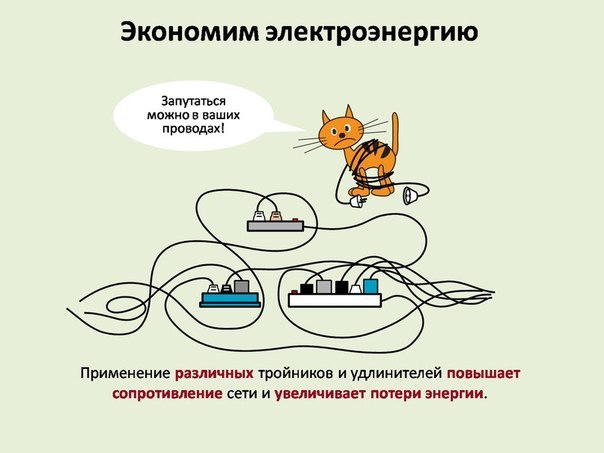 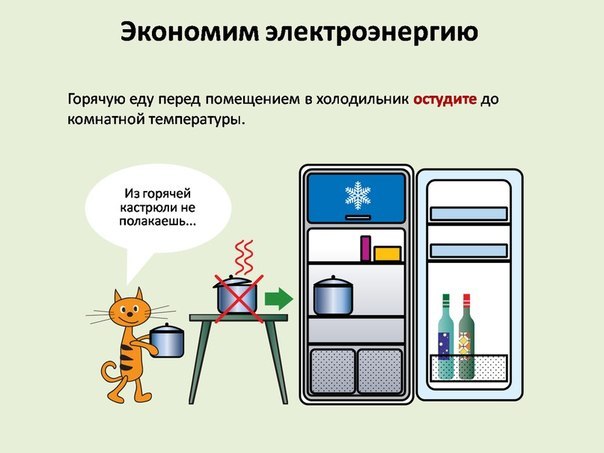 Структура Семейного БЮДЖЕТА
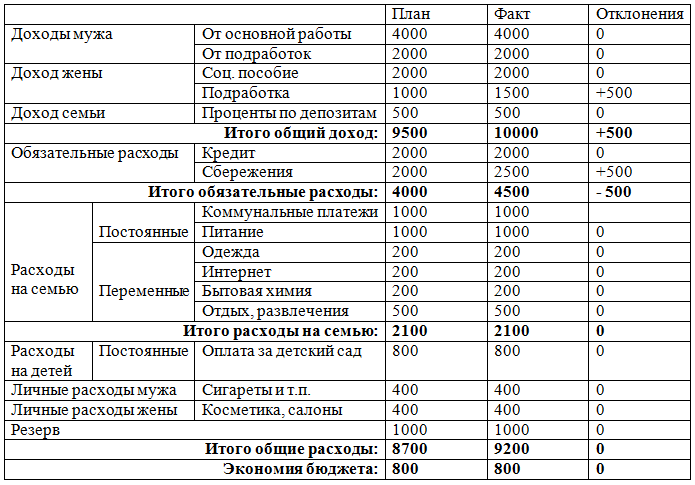